Near UV Aerosol Group Report
Omar Torres
NASA GSFC 614
GSFC Aerocenter Update
 May 31, 2013
People
Research Group: 
       -Omar Torres (NASA – 614)
       -Changwoo Ahn (SSAI)
       -Hiren Jethva (GESTAR-USRA)
       -Pawan Gupta (GESTAR-USRA)
       -Santiago Gasso (GESTAR- Morgan State University)
       -Peter Leonard (ADNET)

Collaborations:
       -PK Bhartia
       -Nick Krotkov
       -Mian Chin
       -Rich McPeters
       -Peter Colarco, Valentina Aquila (JHU)
       -E.S. Yang (SSAI)
       -Sasha Marshak, Jay Herman (UMBC)
       -Kelly Chance (SAO)
       -Lorraine Remer (UMBC)
       -Robert Loughman (HU)
Projects

OMI near UV aerosol algorithm and products
Algorithm Upgrades (Ahn, Jethva, Gupta, Torres)
Product Assessment (Ahn, Jethva, Gasso, Torres)
-OMI-MODIS Synergy (Gasso, Torres)
-Near UV High Spatial resolution (CAI, GLI) Analysis (Gasso, Torres)

Detecting Aerosol Above Clouds ( Jethva, Ahn, Torres, Bhartia, Remer)
OMI 
MODIS Application
Inter-comparison to other techniques (POLDER, CALIOP)

Ground based observations of aerosols (Krotkov, Mok, Jethva, Loughman, Torres, Labow)
-Combined use of Cimel and UV and VIS MFRS sensors to measure aerosol absorption

Real and spurious effects of stratospheric aerosols on Satellite-measured  total ozone
(Aquila, Yang, Torres, Bhartia, McPeters, Colarco)

MEASURES Near UV Aerosol Project (Torres, Bhartia)
OMAERUV AOD Validation
Comparisons at 44 AERONET sites over for years (2005-2008)
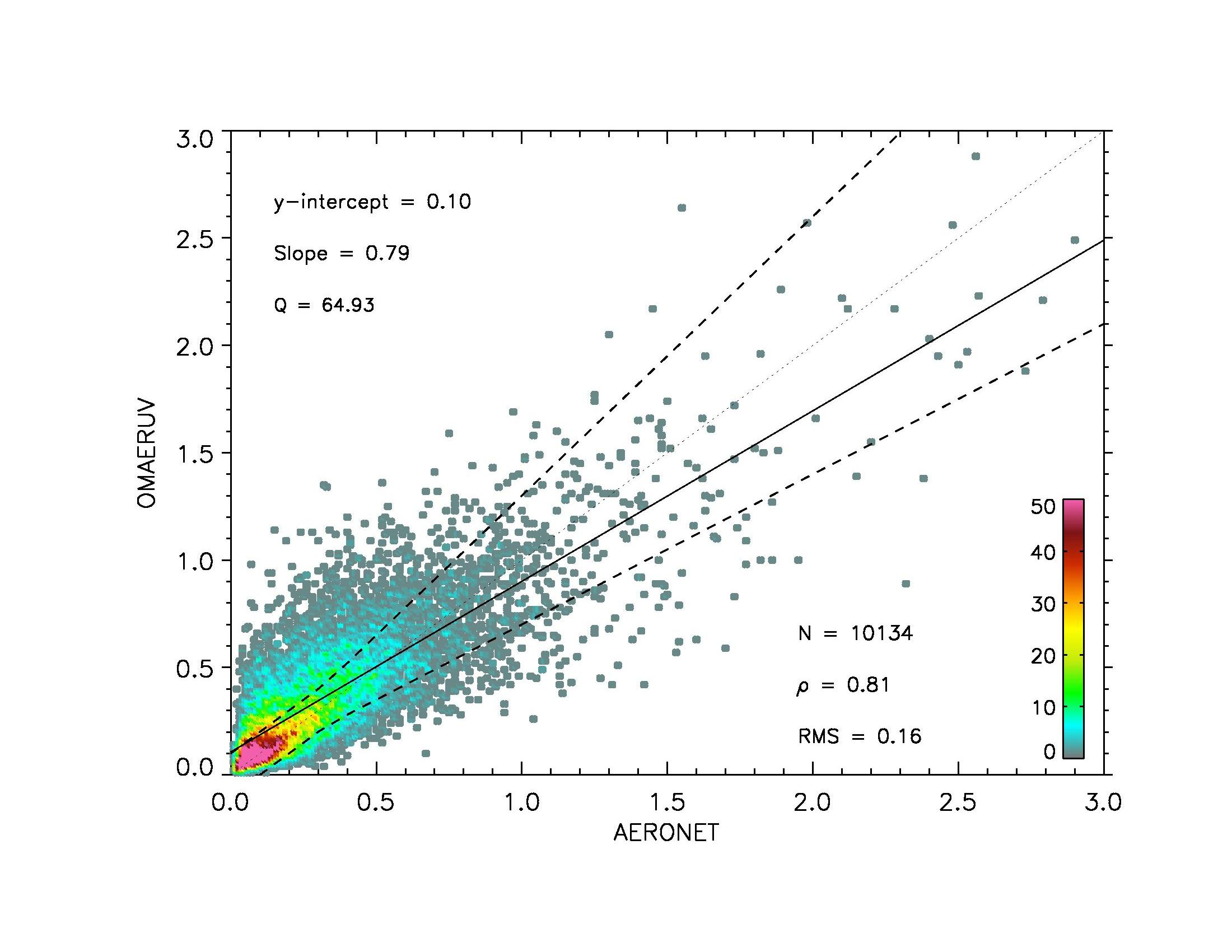 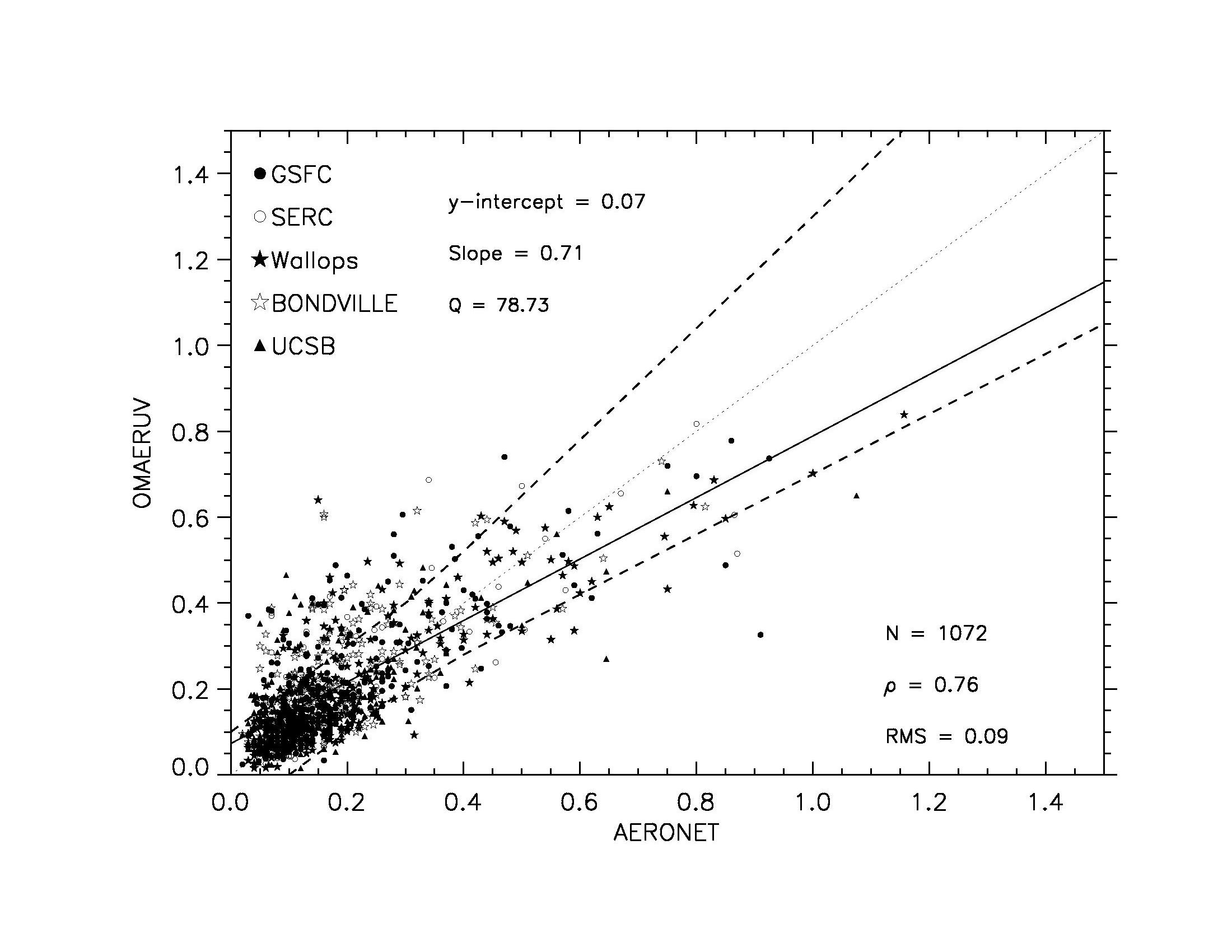 Non-absorbing aerosol sites
All sites
Ahn et al., JGR 2013 (submitted); Torres et al., AMT 2013, (submitted)
Single Scattering Albedo  Evaluation
Comparison to AERONET SSA (440 nm) retrievals
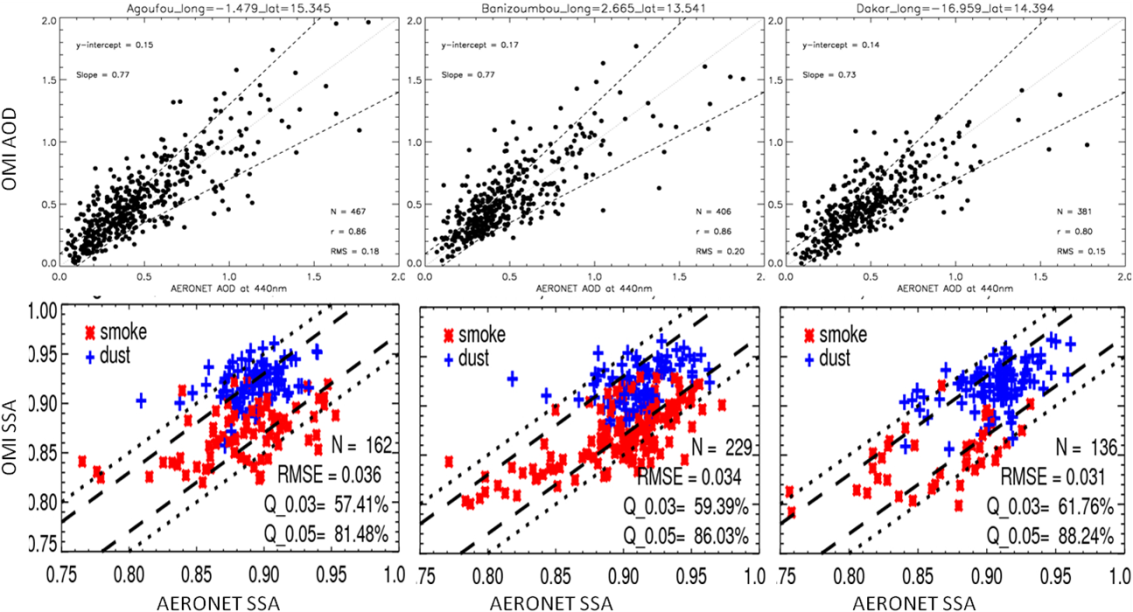 Most OMAERUV SSA retrievals agree with AERONET’s within 0.03 in South America,
Northern India,  NE China, Eastern Saharan Desert, and the Sahel region.

Larger differences are observed in Central Saharan, Southern Africa and Southeast Asia.
Jethva et al., JGR, 2013 submitted
OMI-MODIS AOD analysis
Identification of OMI algorithm and scene specific issues

(Santiago Gassó)
Algorithm Related issues
Cloud Contamination
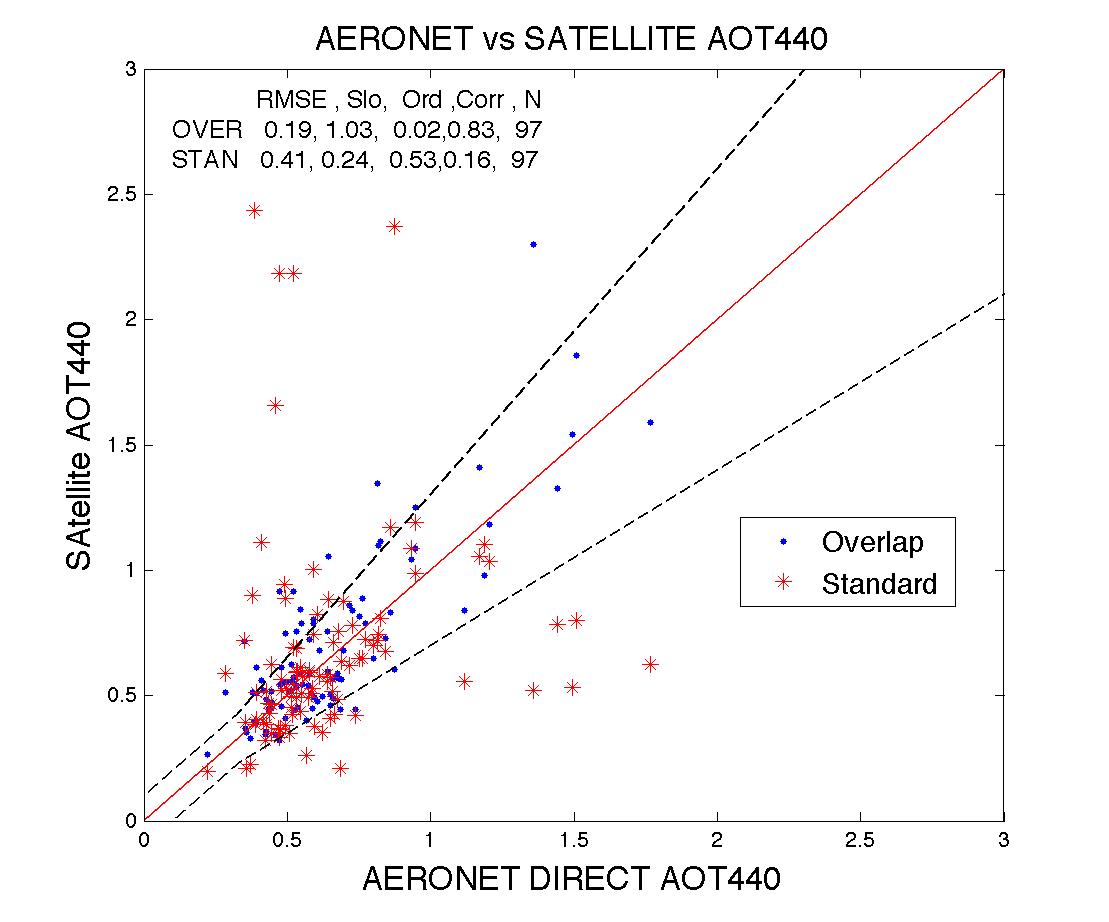 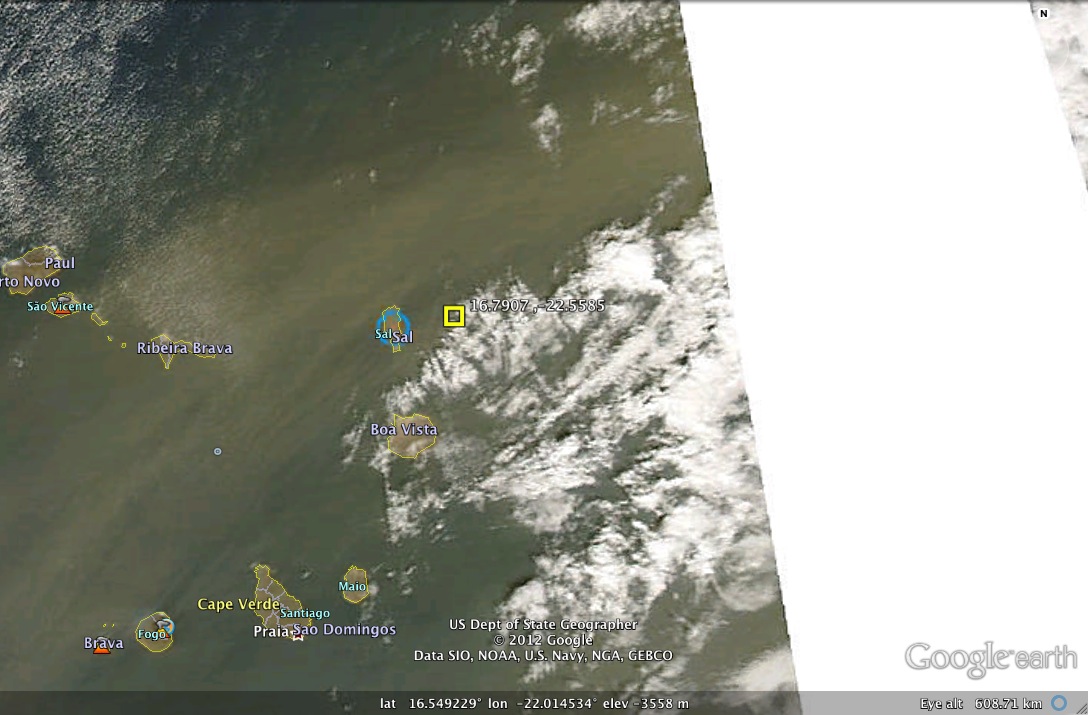 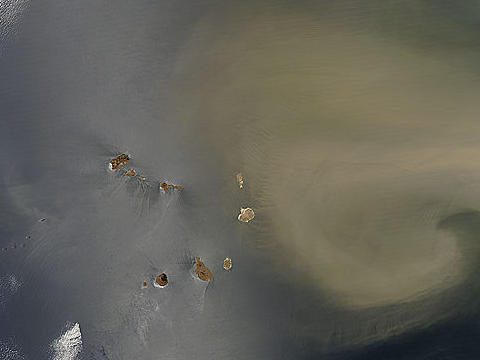 Underestimation of AOD in very dense dust storms (assumed size distribution, aerosol height)
Overestimation of AOD in partly cloud conditions
About the graphs:  
Collocated OMI+MODIS+Aeronet pixel  (years 04-11)

Overlap  : OMI AOD corrected by the MODIS AOD
Standard : OMAERUV  AOD
Gasso and Torres (in preparation)
Aerosols Above Clouds: Sensor Inter-comparison
(Jethva, Torres, Waquet, Chand)
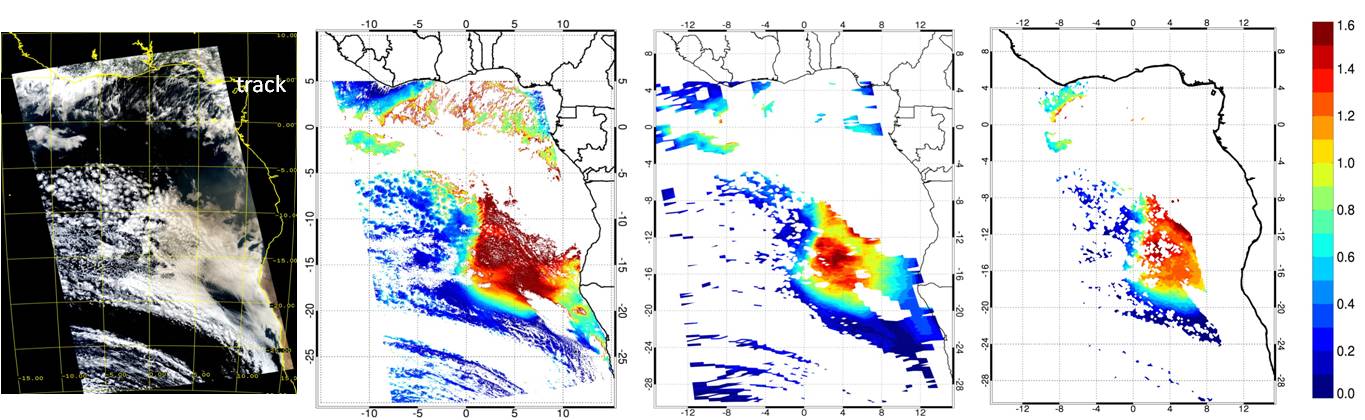 POLDER
Aqua-MODIS
OMI
Aug 13, 2006
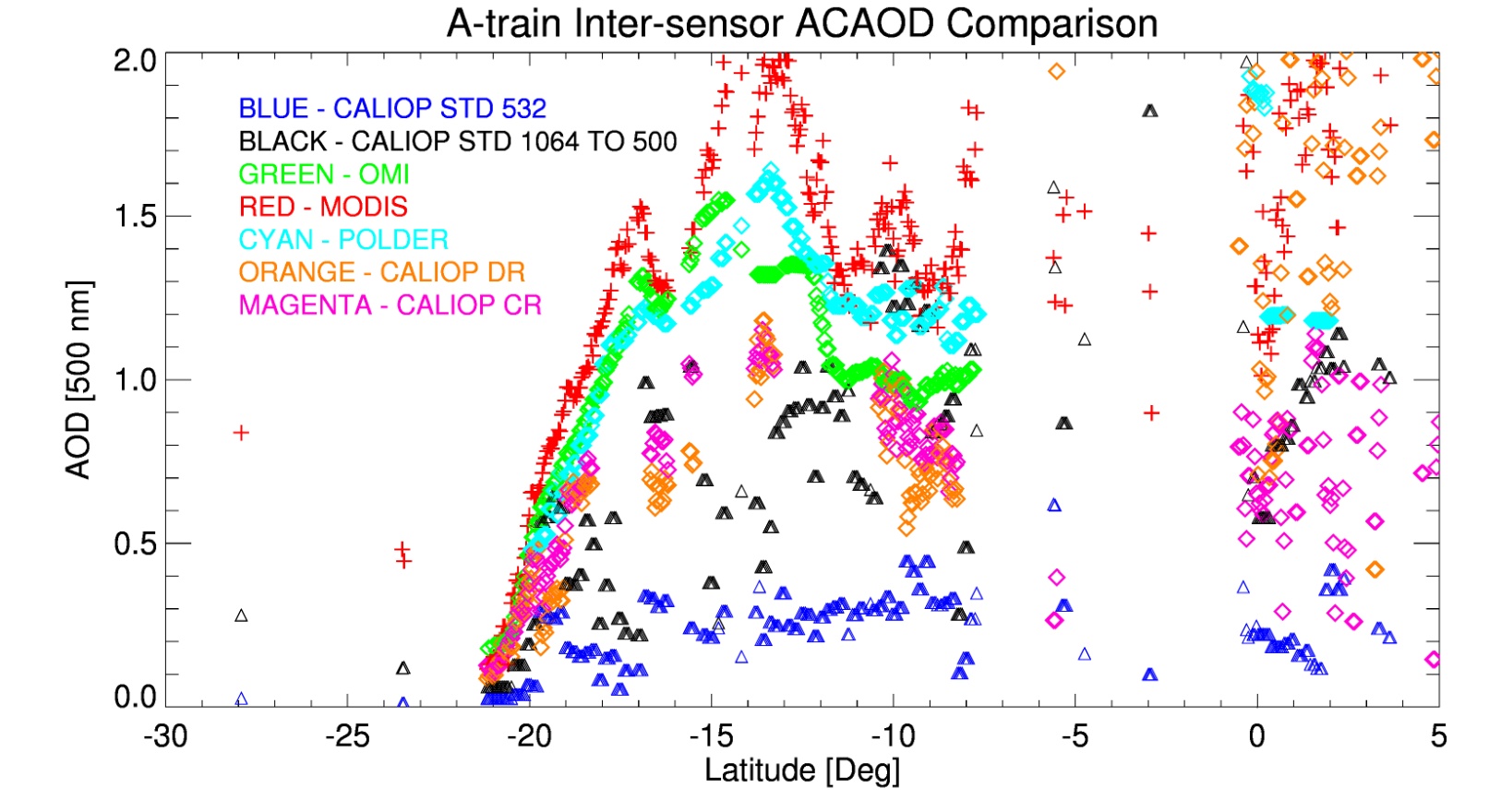 Combined use of CIMEL and Modified UV and VIS MFSR Measurements
(Krotkov, Torres, Mok, Labow, Jethva, Loughman)
UV
VIS
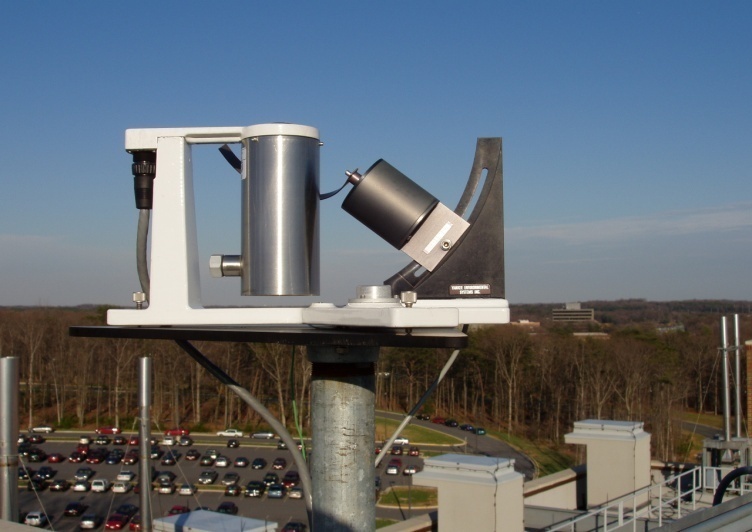 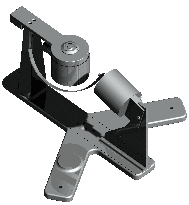 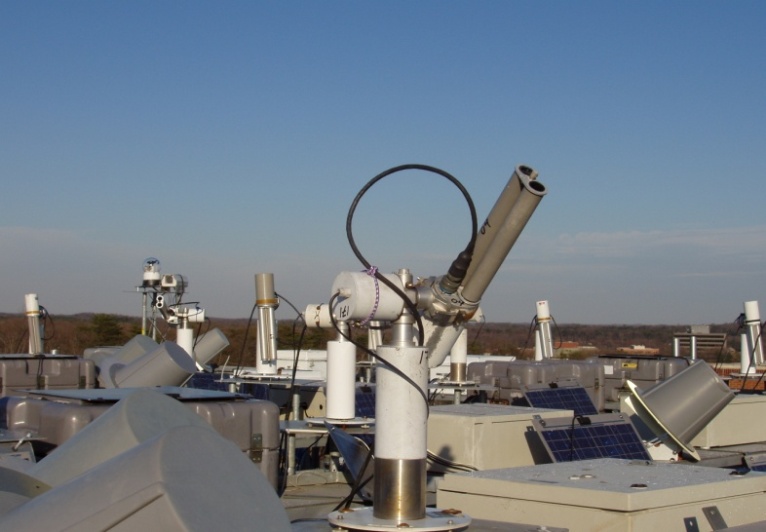 Inter-calibration:
Replace three original UV filters with CIMEL’s 340, 380 and 440 nm filters.

Add a 440 nm CIMEL filter to VIS MFSR sensor 

Measure 1 min Fdiff and Ftot (3% error)

Calculate Fdir
Derive
Direct Sun measurements: AOD 
Sky-radiance measurements
Particle Size Distribution
Real Refractive Index
Mie plus RT Calculations
K uv-vis’ SSA uv-vis that explains measured 
Fdiff/Ftot ratios
CIMEL and Modified UV and VIS MFSR observations: Results
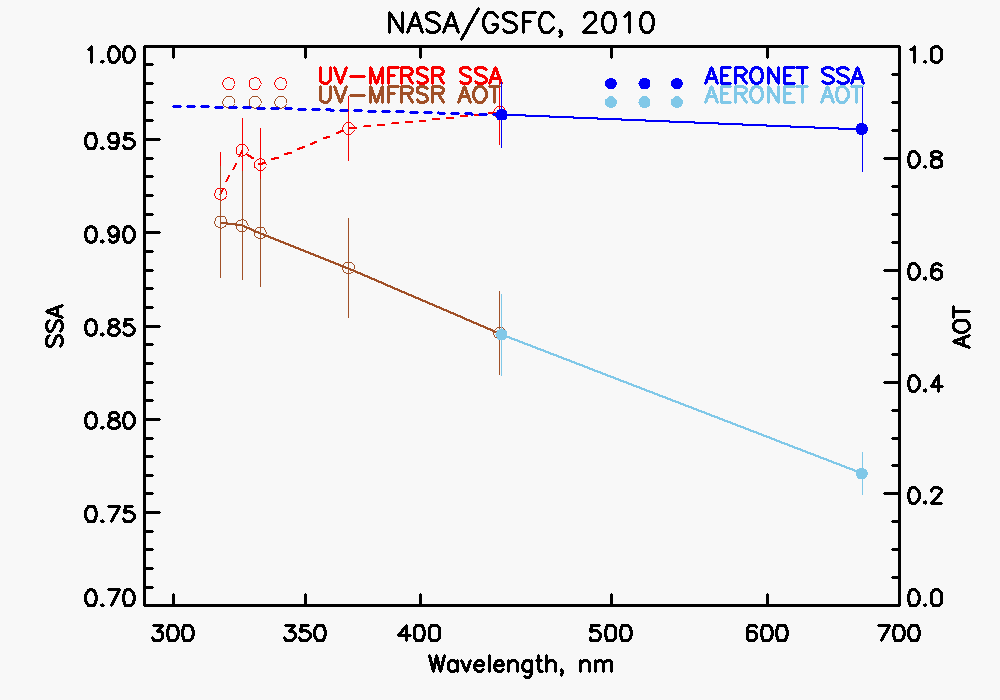 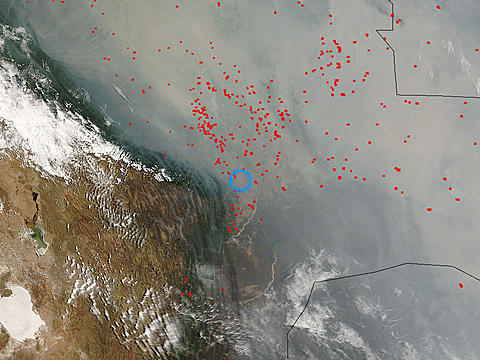 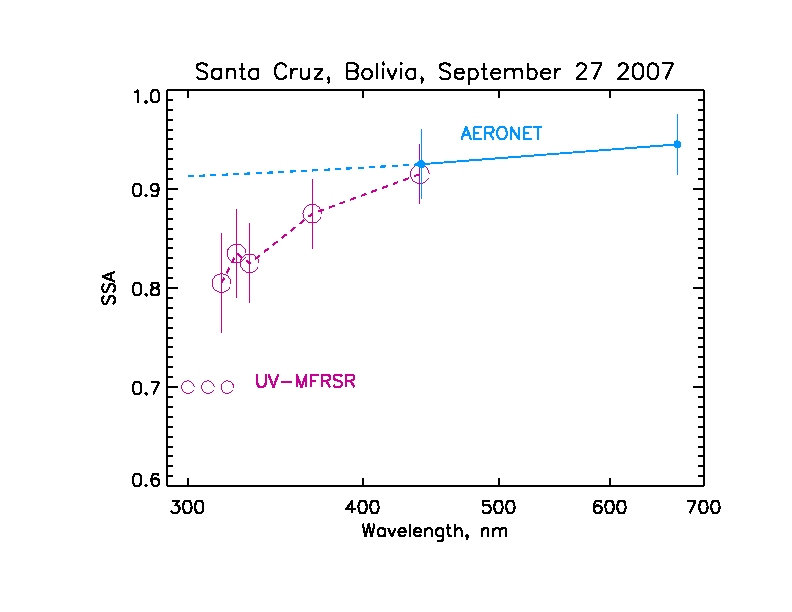 Plan to return to Bolivia in 2013 using three-instrument suite
Future Perspective:
DSCOVR At Lagrange-1
Deep Space Climate Observatory
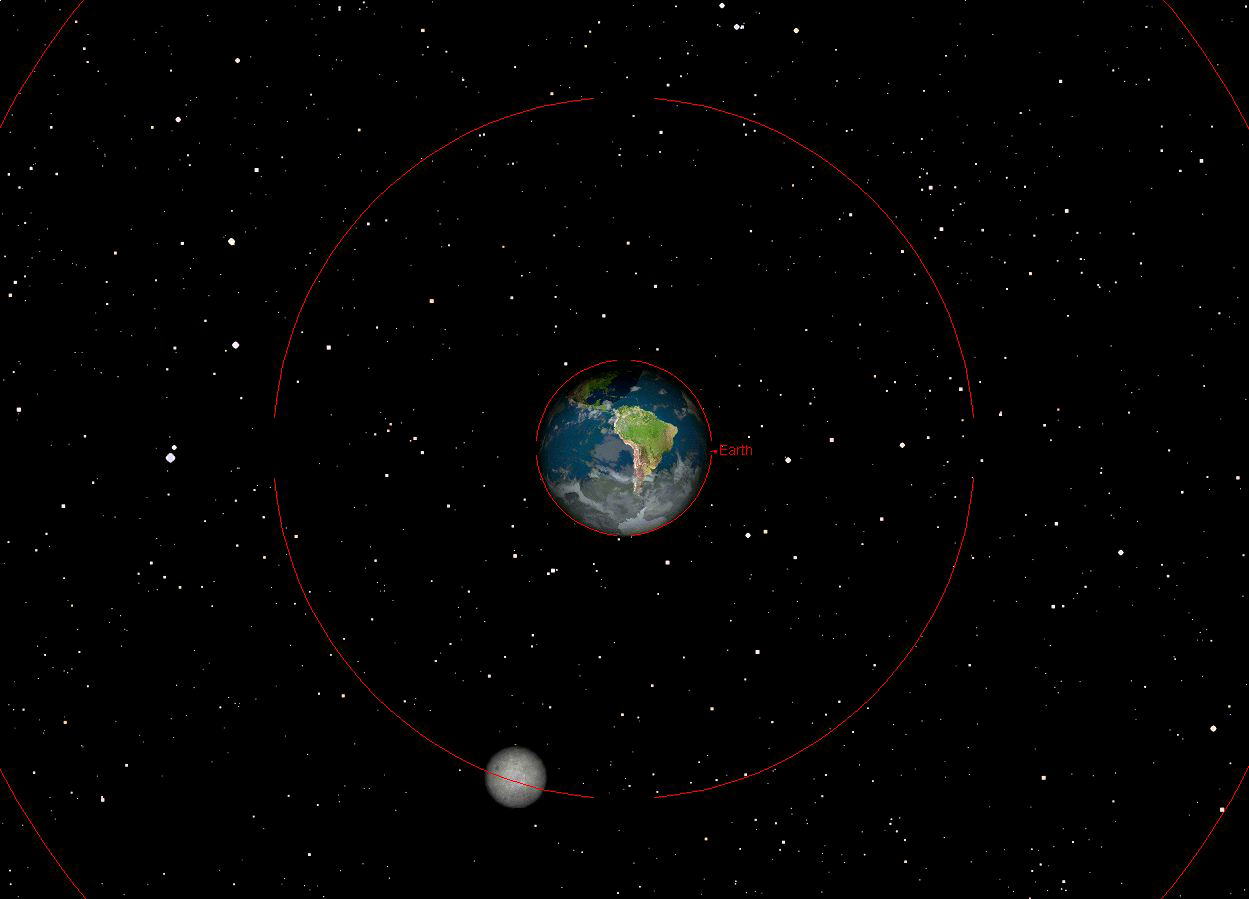 Earth Seen from L-1 on 12/25/2015 with Lunar Shadow in Northern Hemisphere
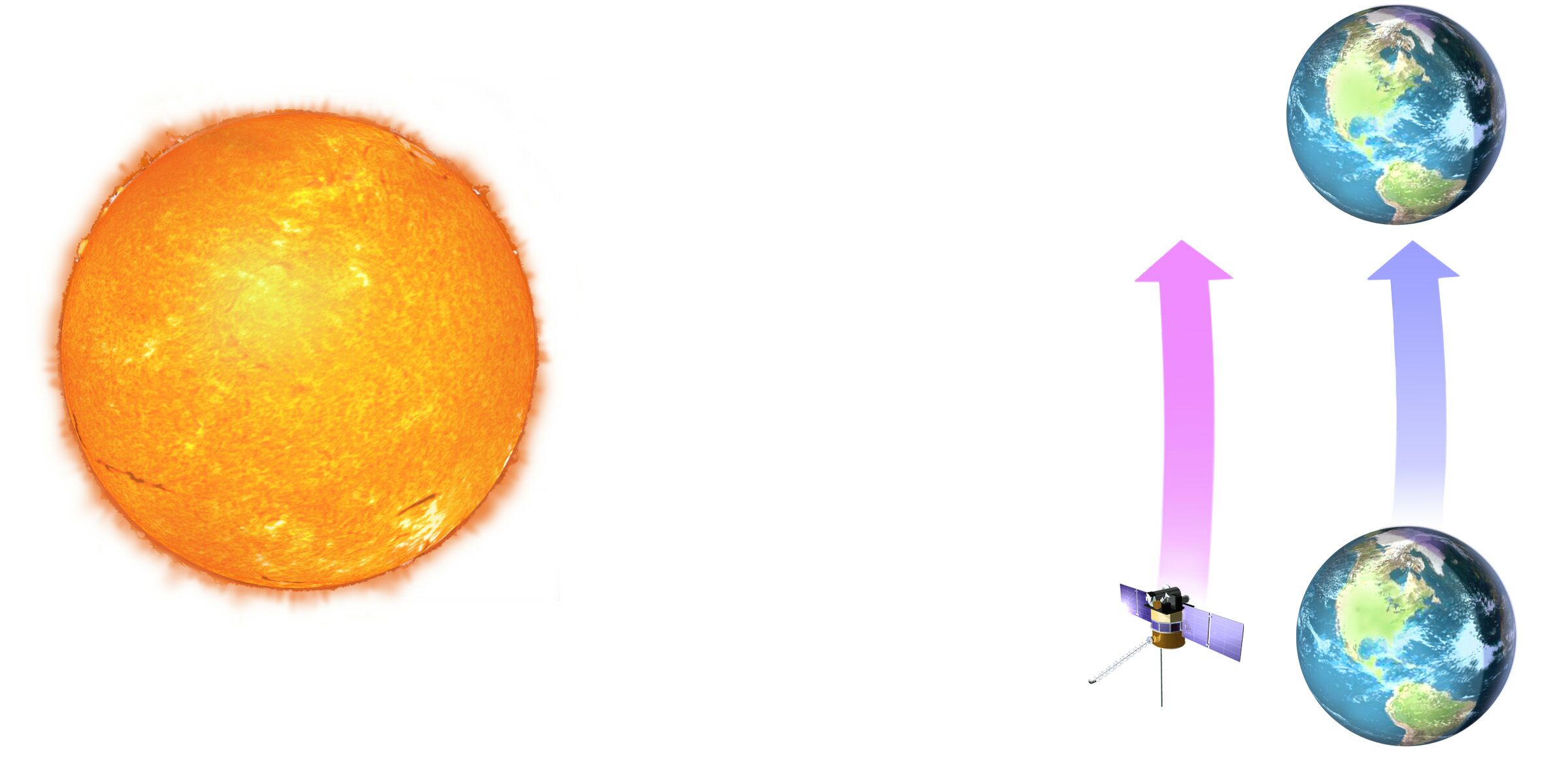 Jay Herman and Alexander Marshak
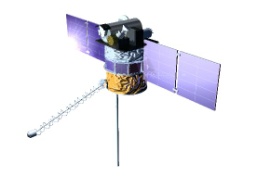 At L1, the neutral gravity point between the Sun and the Earth, DSCOVR will remain near the same position relative to the Earth and Sun
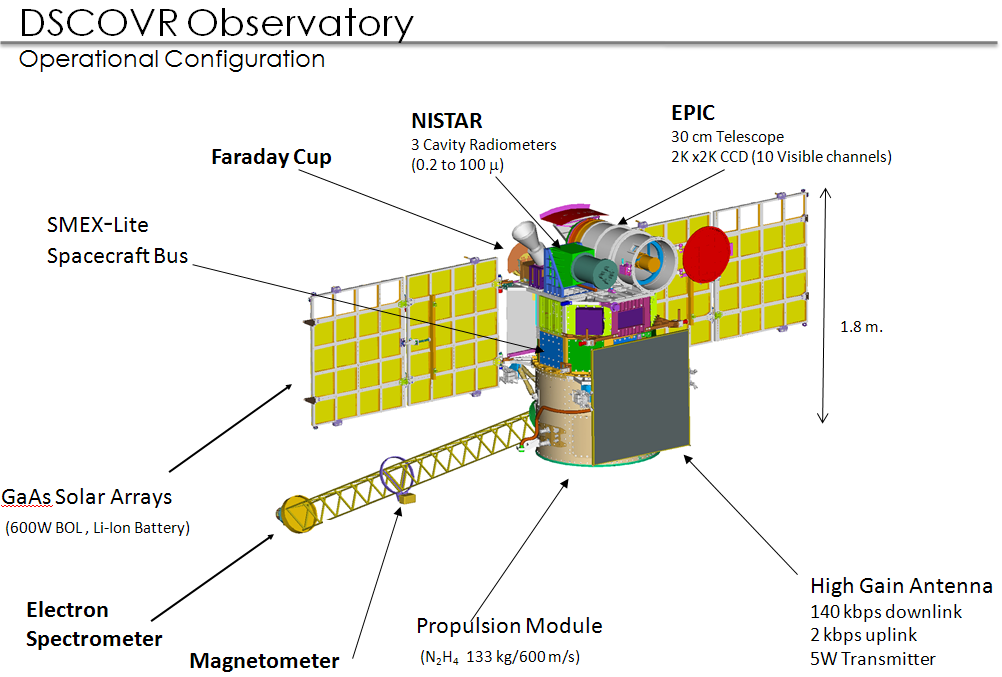 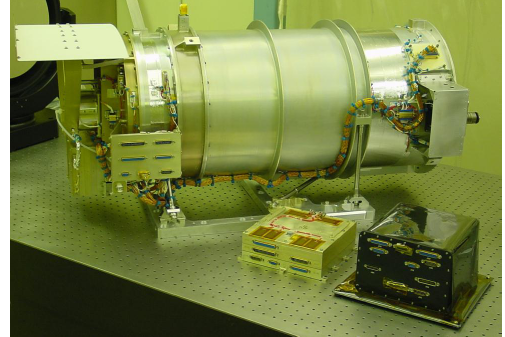 Earth Polychromatic Imaging Camera
Channels and Applications
Official launch date: November 2014
Science Team to be selected via ROSES call
Future Perspective (2):
Tropospheric Emissions: Monitoring of Pollution (TEMPO)
PI: Kelly Chance (Smithsonian Astrophysical Observatory)
First GEO NASA Science Mission
Commercial Satellite Hosted Payload
GEOCAPE Precursor
To be launched in 2019
GEOGRAPHICAL COVERAGE
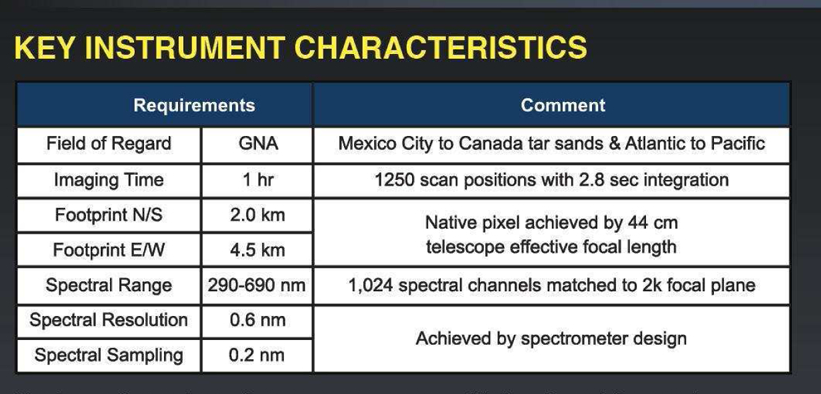 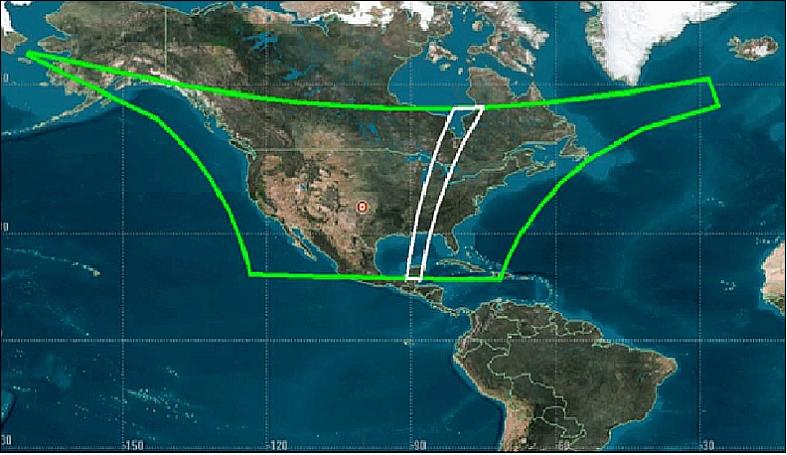 SCIENCE TEAM
PLANED PRODUCTS
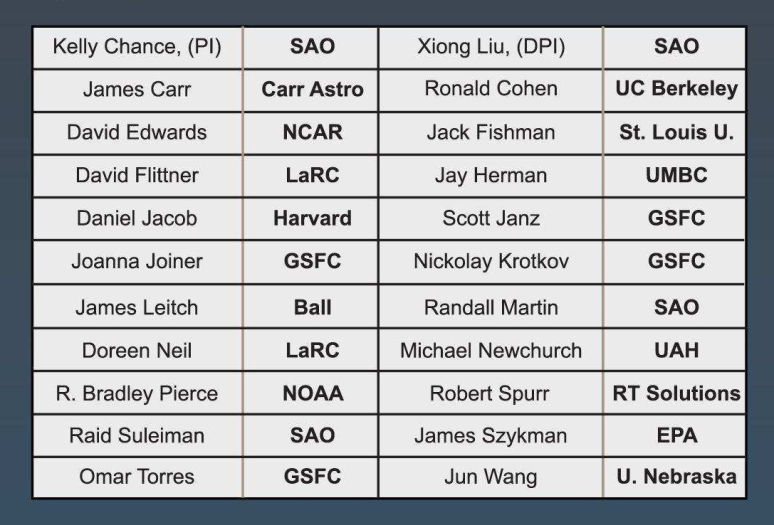 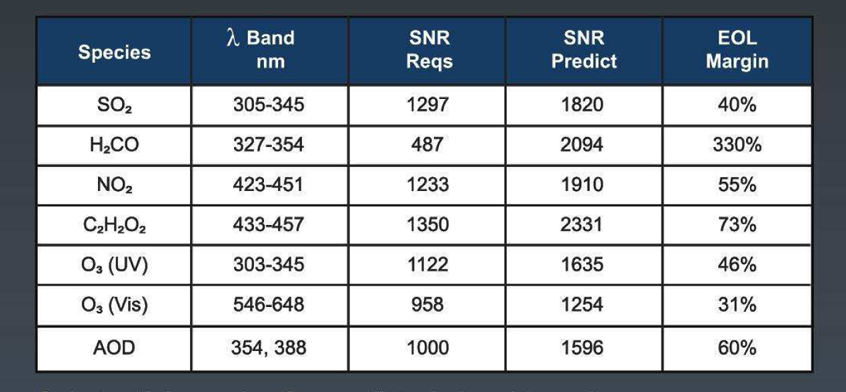